19.  Cofunction and even/odd identities
cofunction
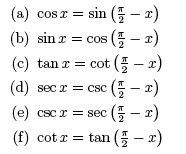 Where do these come from?
Let’s look at a right triangle
SIN A = O/H = BC/AB
A
COS B = A/H = BC/AB
SIN A = COS B
Angle A = 90 – Angle B
SO SIN (90-B) = COS B
C
B
EVEN/ODD IDENTITIES
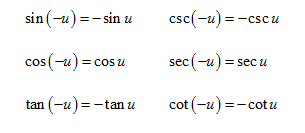 Where do these come from?
Let’s look at the graph of sin
Sin is an odd function
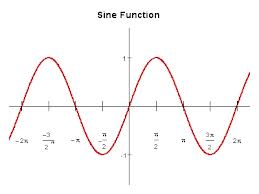 Pick an x value and find y

Now pick –x value and find y
Sin(-x) = -sin (x)
Where do these come from?
Let’s look at the graph of cos
Cos is an even function
Pick an x value and find y

Now pick –x value and find y
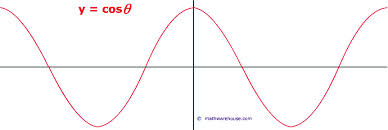 Cos(-x) = cos (x)
Example
example
Verify